Módulo de becasHecho en Mixcoac
Sesión #2002
16 Junio 2015
Presenta
Juan Carlos Ruiz CruzGerente de Soporte Institucional
Líder Técnico Funcional SR
Líder Técnico Funcional SF&FA
Soporte Institucional
Agenda
Planteamiento de la necesidad
Modelo de la solución
Implementación de la solución
Universidad Panamericana
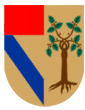 10 Escuelas.
3 Campus (Cd de México, Guadalajara, Aguascalientes).
 Programas de licenciatura y postgrado
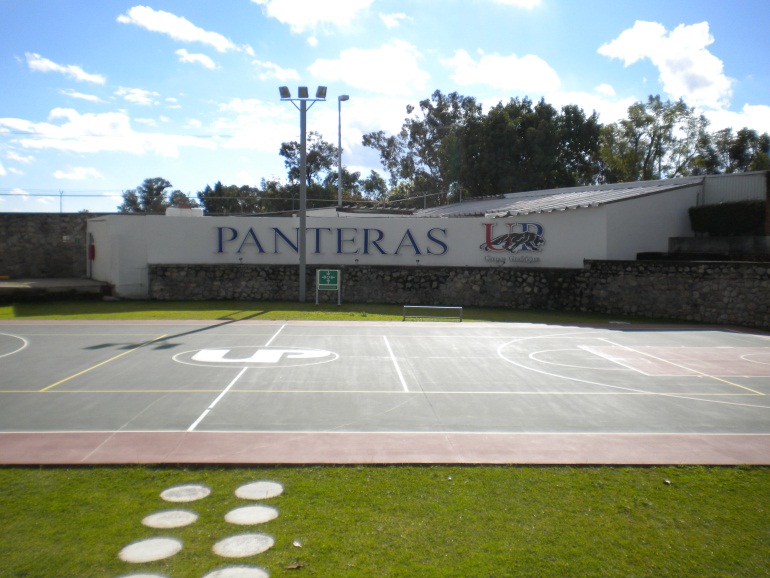 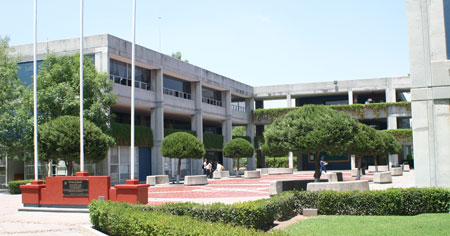 UP & Oracle
Campus Solutions V9.0 – People Tools 8.52
General Ledger V9.1 – People Tools 8.52
Human Resources V9.0 – People Tools 8.48
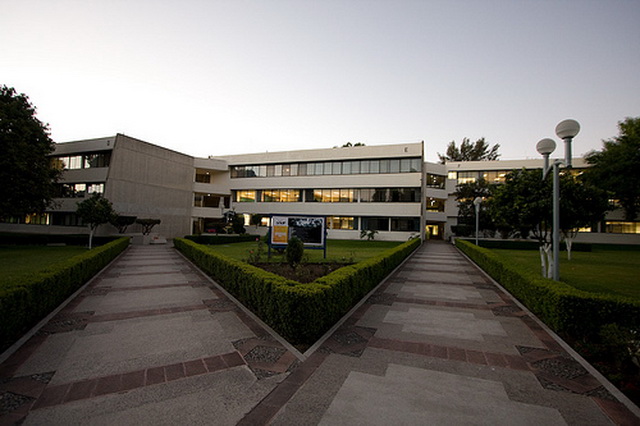 Planteamiento de la necesidad
Requisitos
Otorgar becas y financiamientos
Varios tipos de becas
Varios tipos de financiamientos
Flexible
Seguridad
Convertir % a $
Control por cambio en los cargos
Ajuste por baja
Control presupuestal
Reportes
Modelo de la solución
Modelo de la solución
Modelo de la solución
Uso grupos de contabilización
Codificación de Item’s de acuerdo:
Tipo de beca / crédito
Concepto
Número
Departamento
Lista de prioridad de cargos
Prioridad
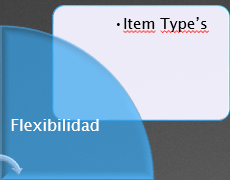 Modelo de la solución
Conversión % a $
Lista de prioridad
Cambio de % una vez contabilizada
Recalcular $
Alta o baja de materias
Monitoreo de cambios en cargos
Recalcular $
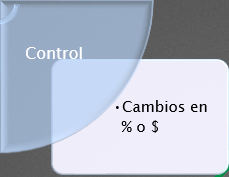 Modelo de la solución
Autorizadores por:
Tipo de beca
Departamento
Becas aplicables a conceptos específicos
Políticas de renovación
Control presupuestal
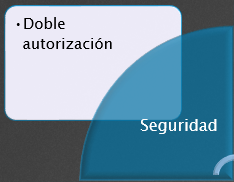 Modelo de la solución
Seguimiento:
Estatus
Programa
Alumno
Tipo de beca
Total de becas / Créditos aplicados
Estadísticas para Organismos Externos
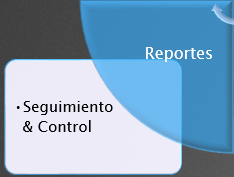 Implementación de la solución
Implementación de la solución
Codificación de un Item Type
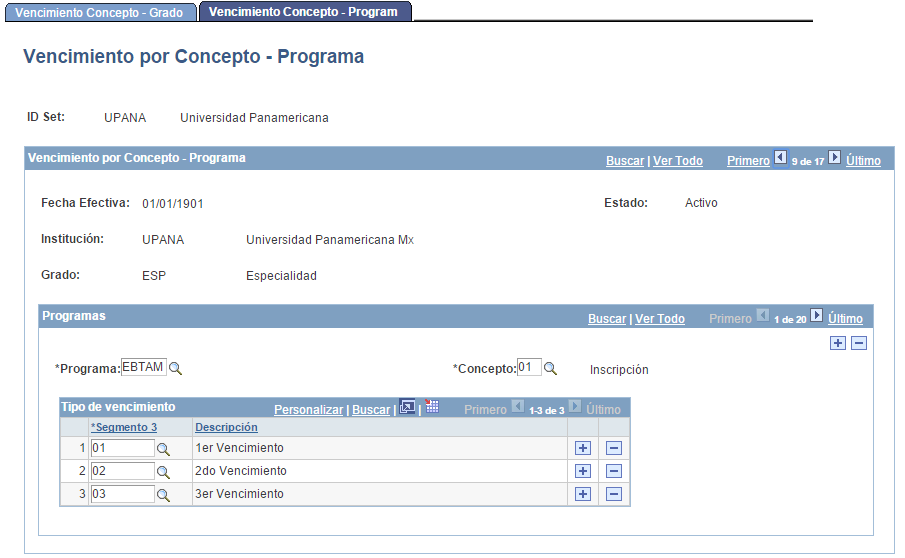 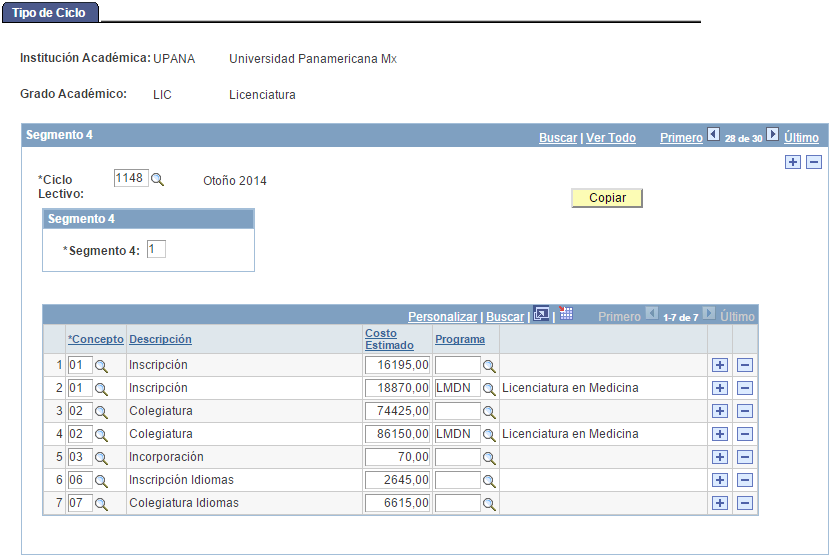 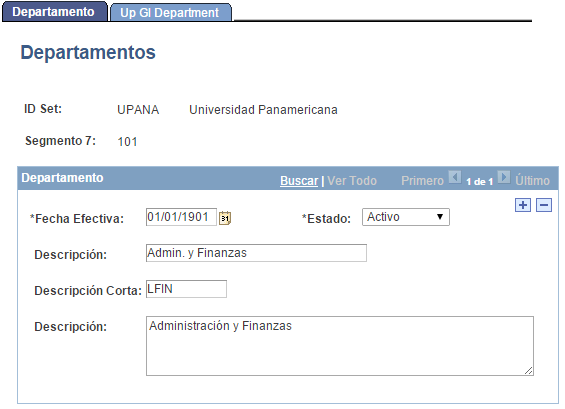 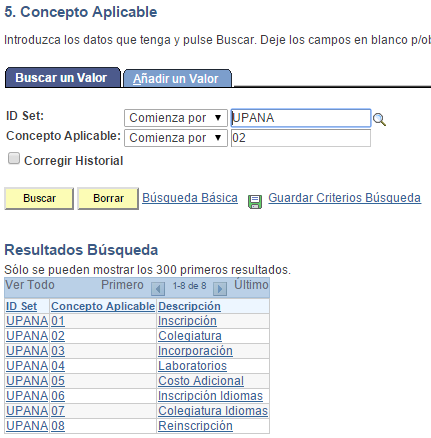 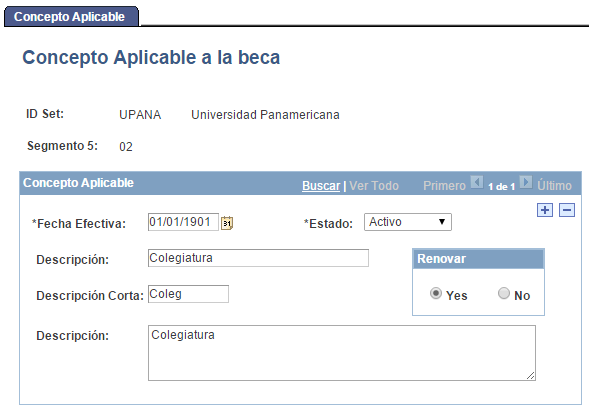 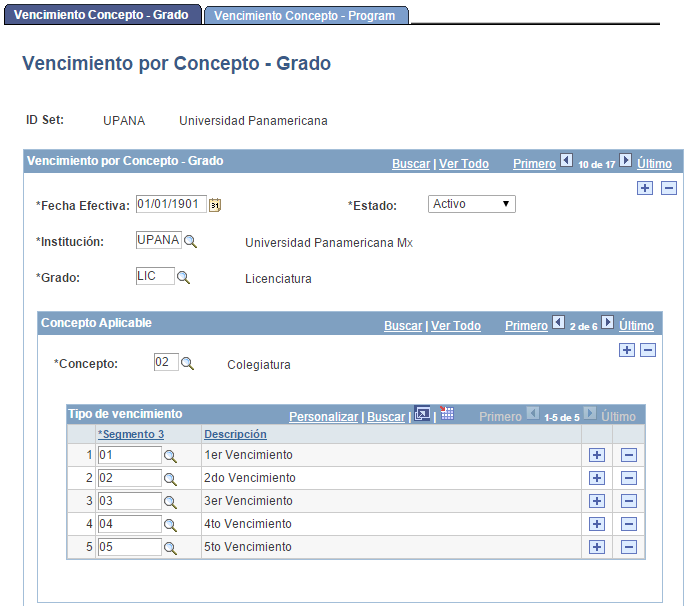 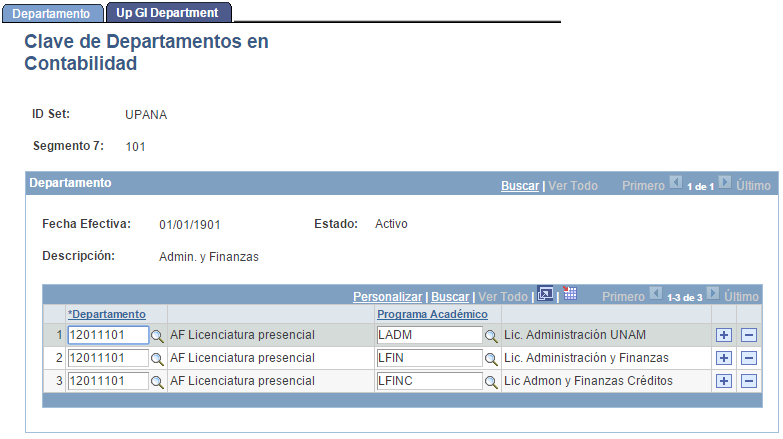 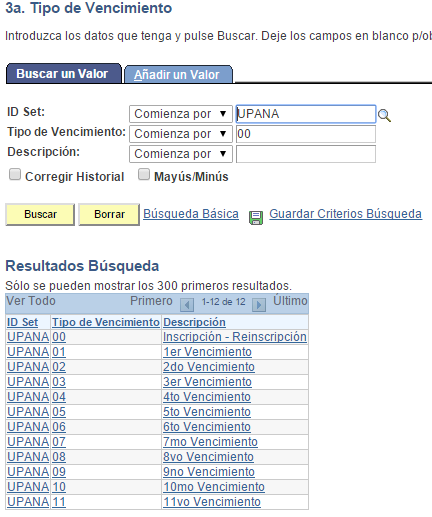 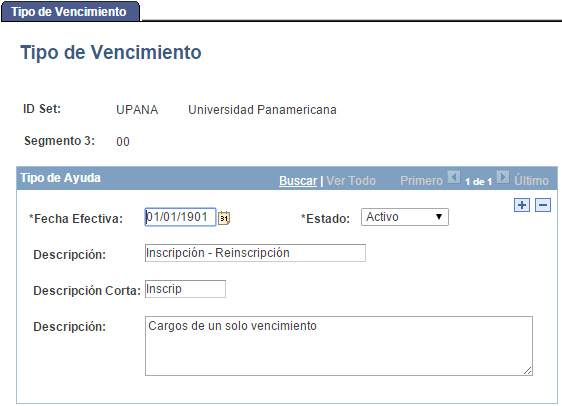 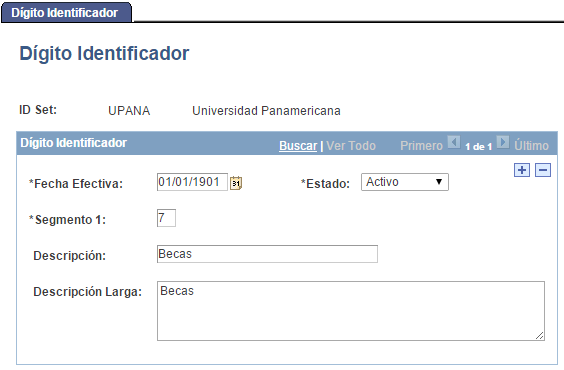 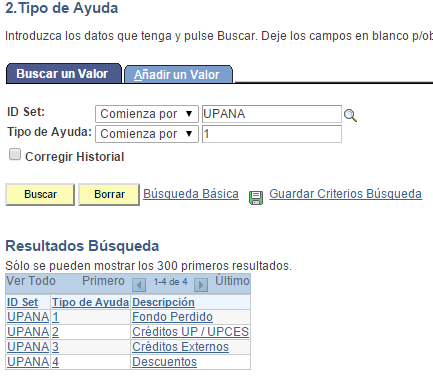 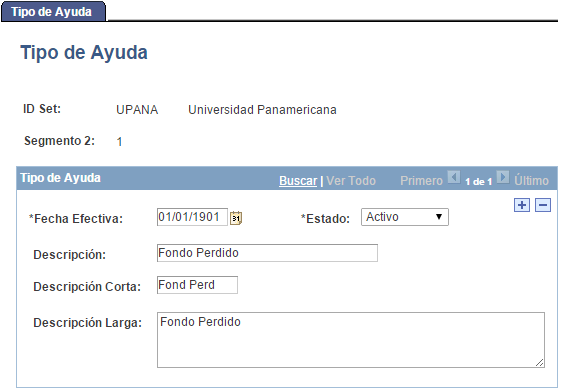 Implementación de la solución
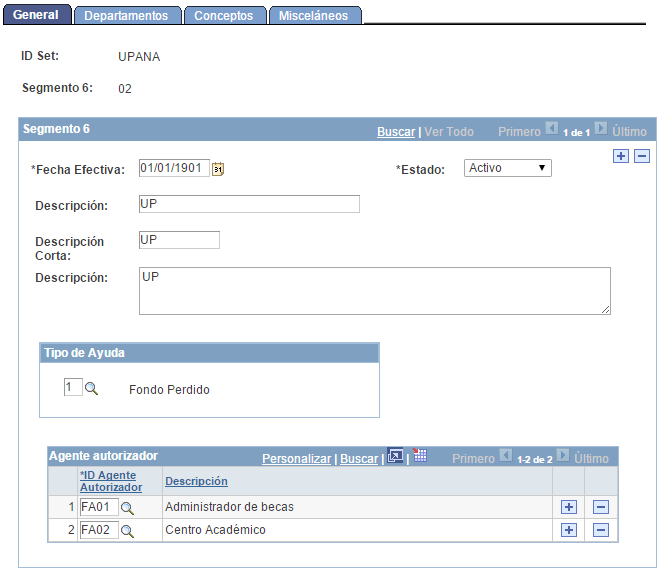 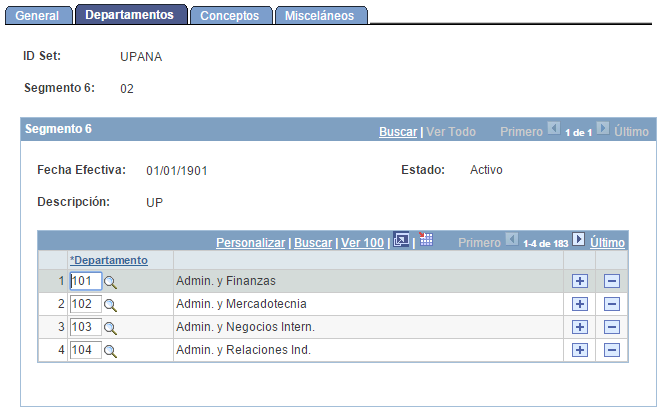 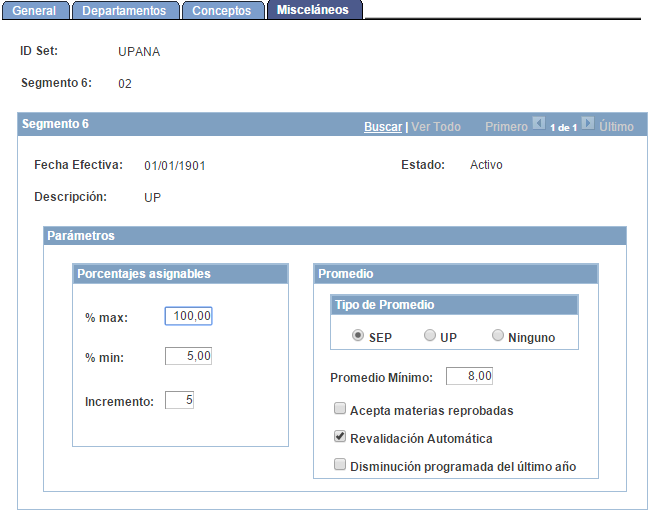 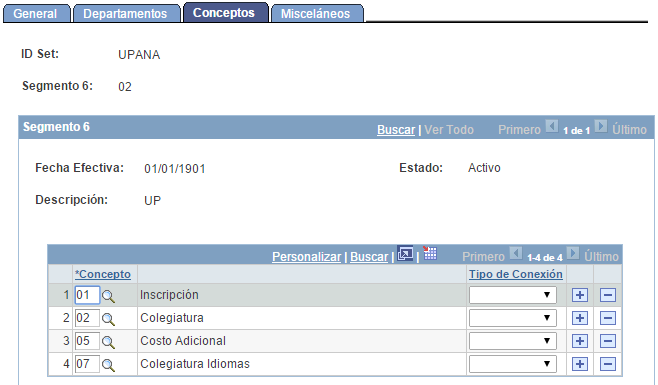 Codificación de un Item Type
Implementación de la solución
Seguridad & Ciclos de referencia
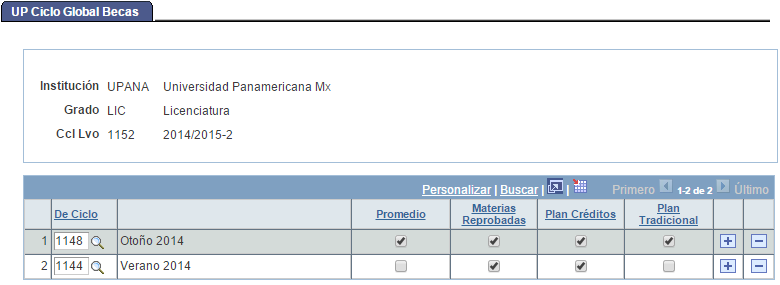 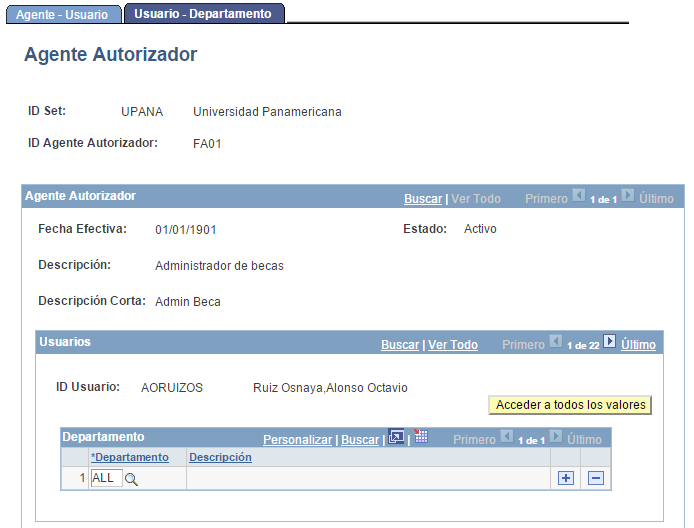 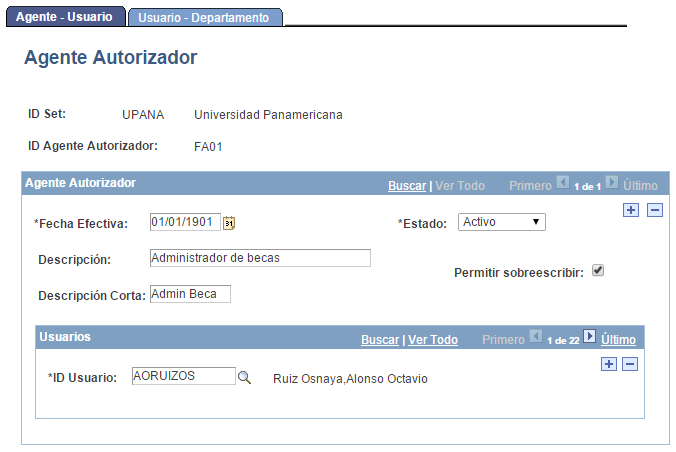 Implementación de la solución
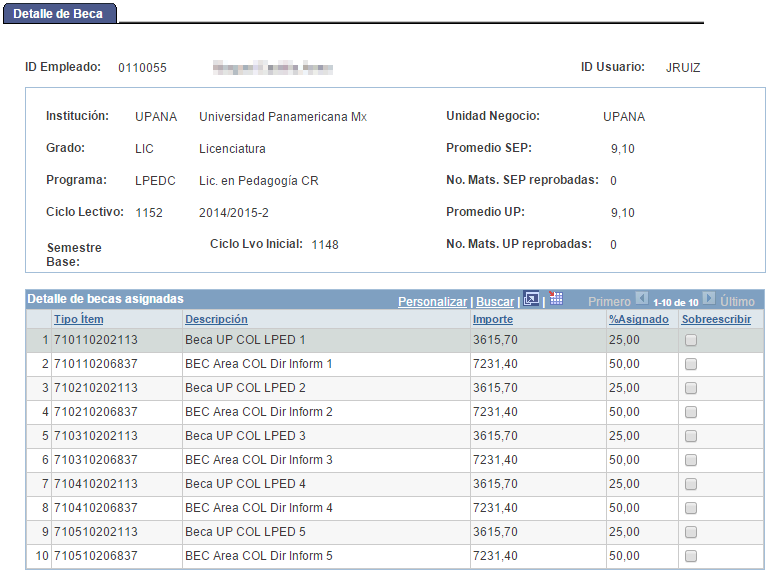 Uso
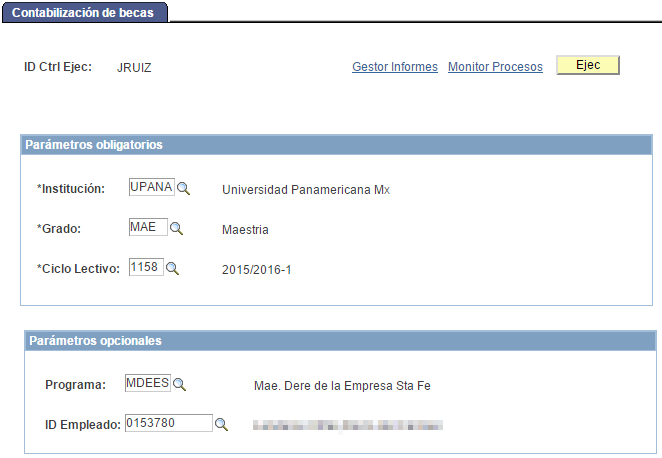 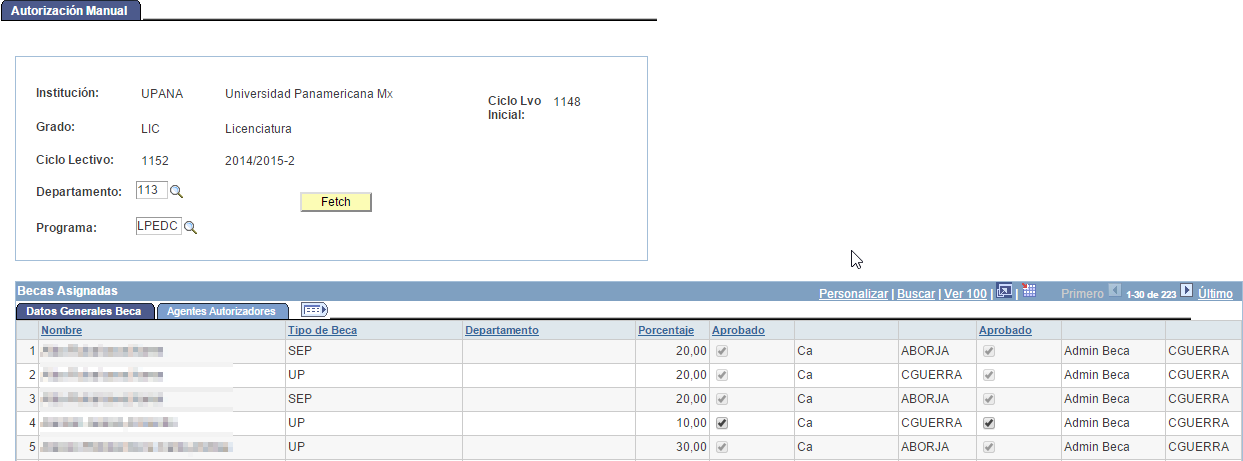 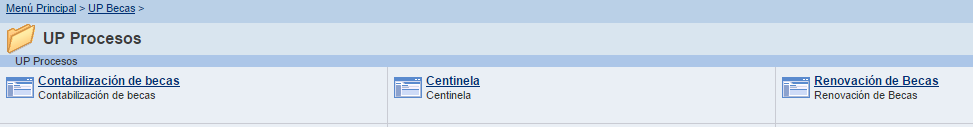 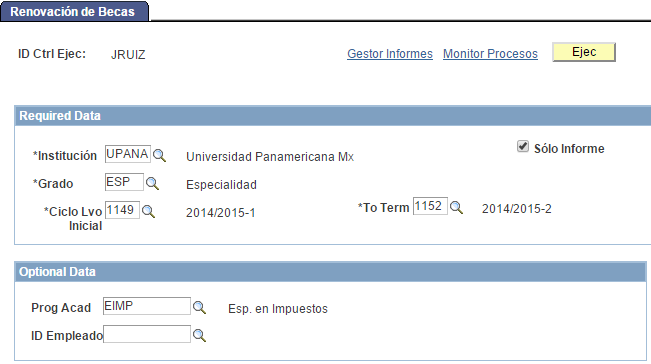 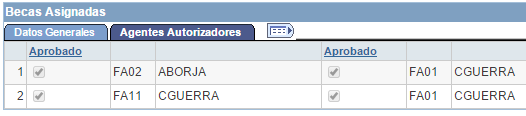 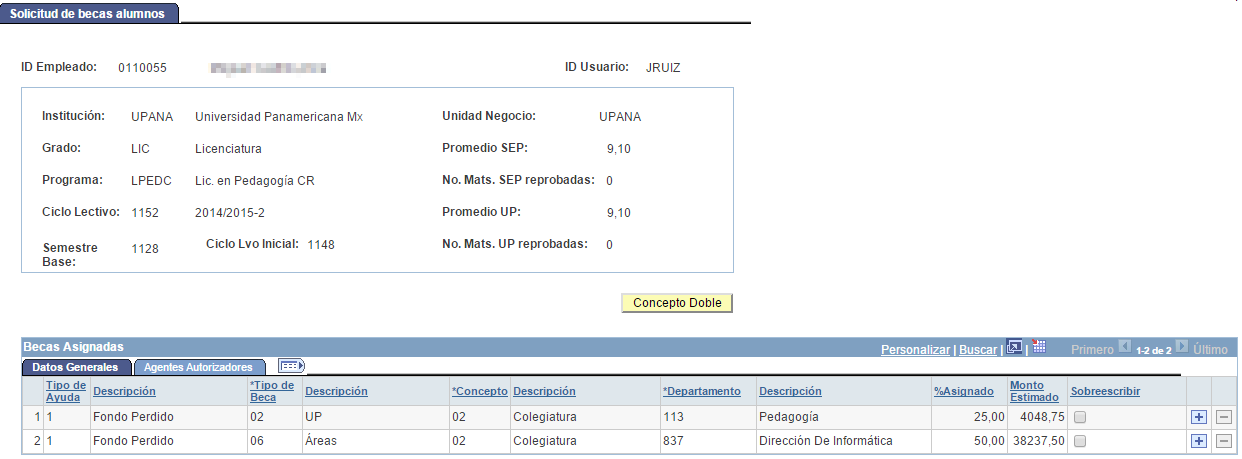 Implementación de la solución
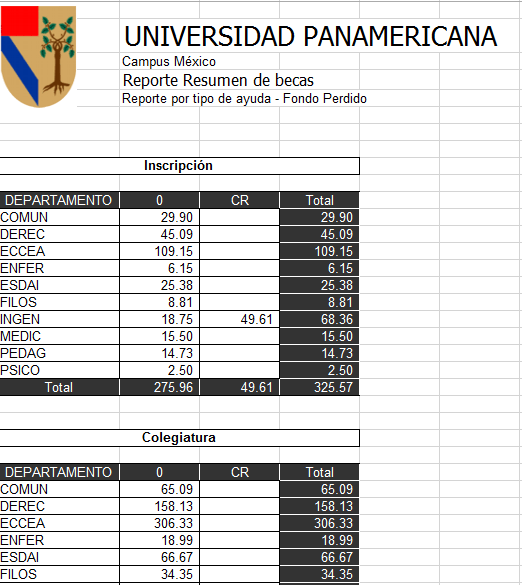 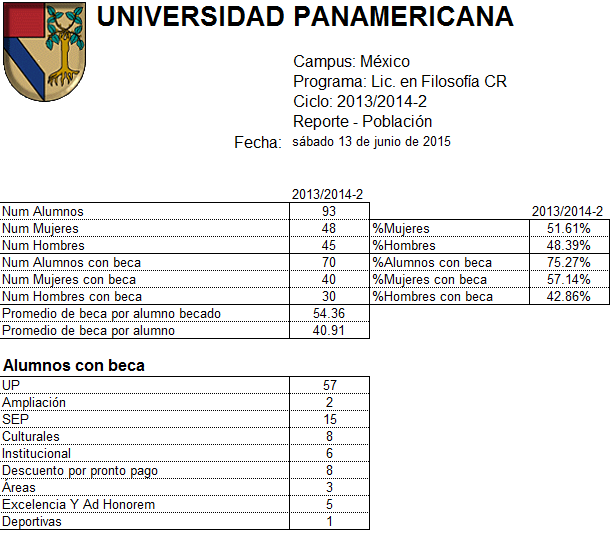 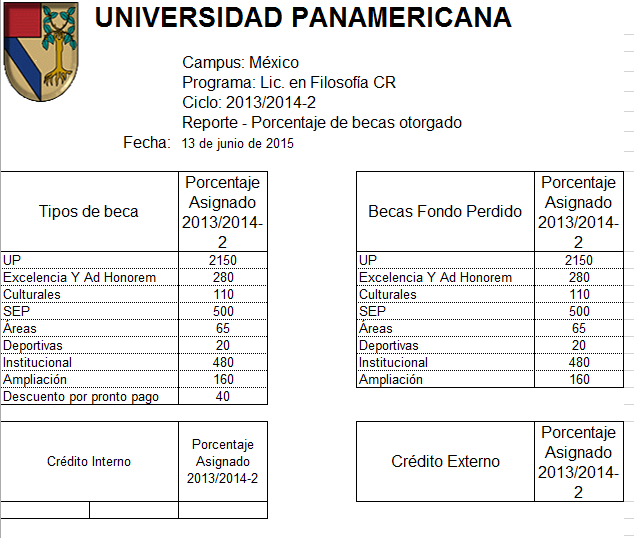 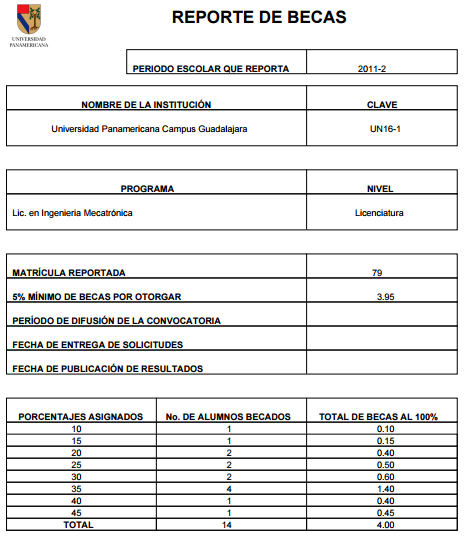 Reportes (Nvision)
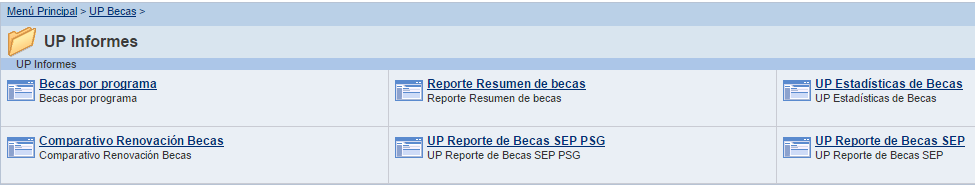 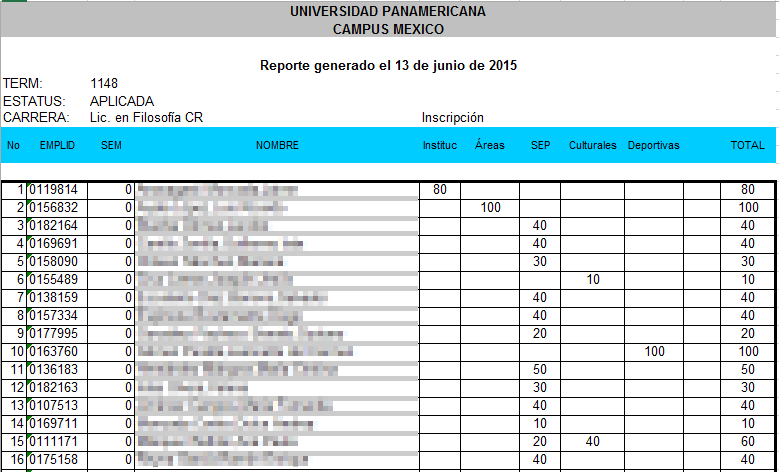 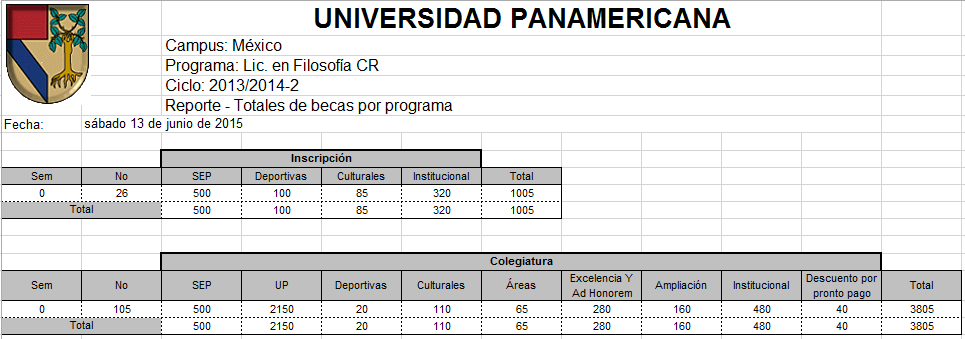 Implementación de la solución
Implementación de la solución
Ciclo de vida del proceso
¿Preguntas?
Agradecemos su asistencia a esta sesión!
Información de contacto
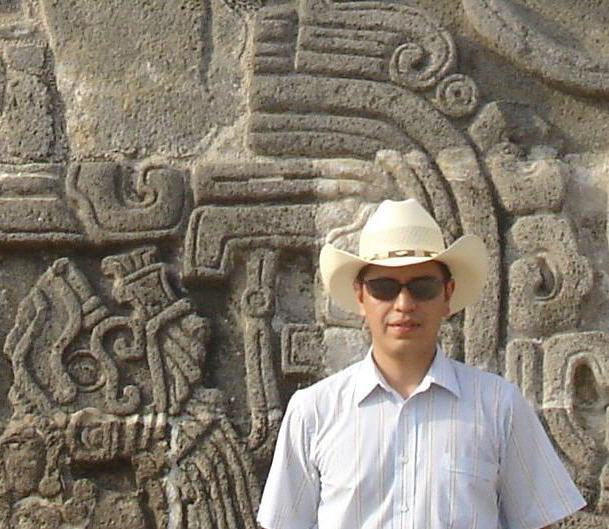 Juan Carlos Ruiz CruzGerente de Soporte InstitucionalUniversidad PanamericanaE-mail: jruiz@up.edu.mx
This presentation and all Alliance  Down Under 2015 presentations are available for download from the Conference site atwww.heug.org
Presentations from previous meetings are also available